Программа организации профессионального обучения и дополнительного профессионального образования лиц, 
пострадавших от последствий  распространения новой 
коронавирусной инфекции
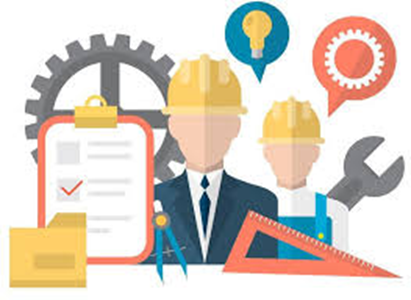 Цель программы обучения - оказание мер поддержки в сфере занятости населения


Возможность бесплатно обучиться по  востребованным профессиям могут следующие категории населения:

Граждане ,ищущие работу (зарегистрированные в  центрах занятости населения с 01.03.2020г);

Работники находящиеся под риском увольнения; 

Нетрудоустроенные выпускники 2019-2020годов образовательных организаций достигшие 18 лет.
Организатор Программы обучения – Союз «Молодые профессионалы (Ворлдскиллс Россия)»

В программе обучения участвуют 34 центра обучения на базе техникумов и колледжей, организаций дополнительного профессионального образования на базе крупных промышленных предприятий. 


Финансовое обеспечение расходов на проведение мероприятий Программы обучения определено распоряжением Правительства Российской Федерации от 15.08.2020 № 2098-р в части выделения из резервного фонда Правительства Российской Федерации в 2020 году бюджетных ассигнований на проведение мероприятий по организации и прохождению обучения.
В соответствии с квотой в 2020 году 3843 жителя Свердловской области получат возможность бесплатно обучиться по востребованным на рынке труда профессиональным компетенциям.
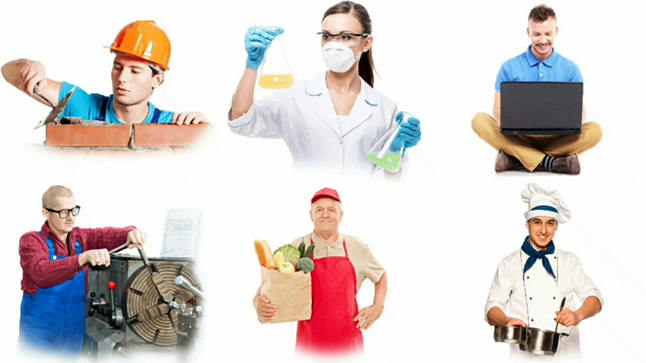 Срок реализации Программы обучения – 
до  15 декабря 2020 года.
Регистрация граждан, желающих принять участие в программе, производится ими самостоятельно на сайте: express.worldskills.ru
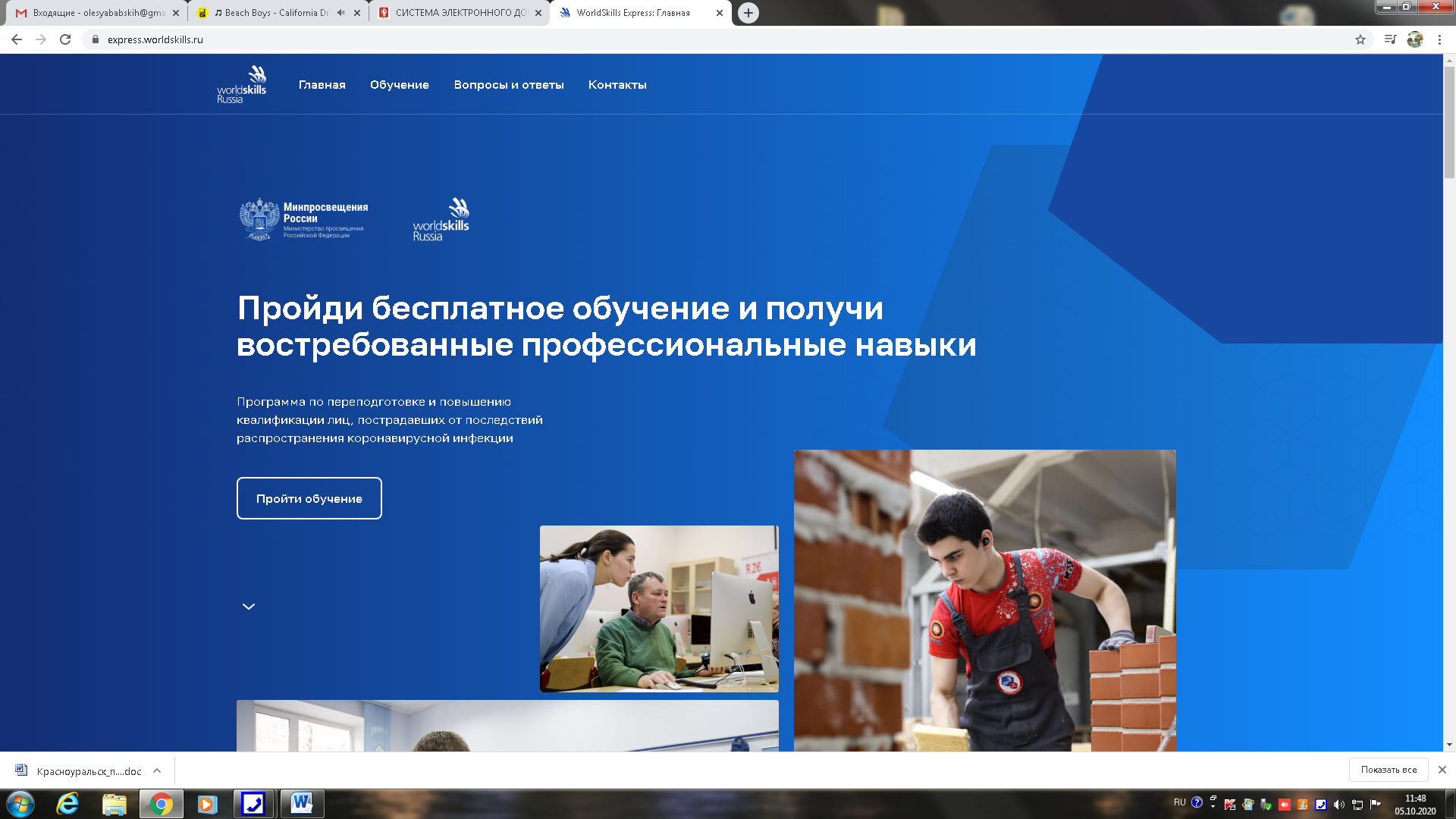 Выбираете к какой вы относитесь категории
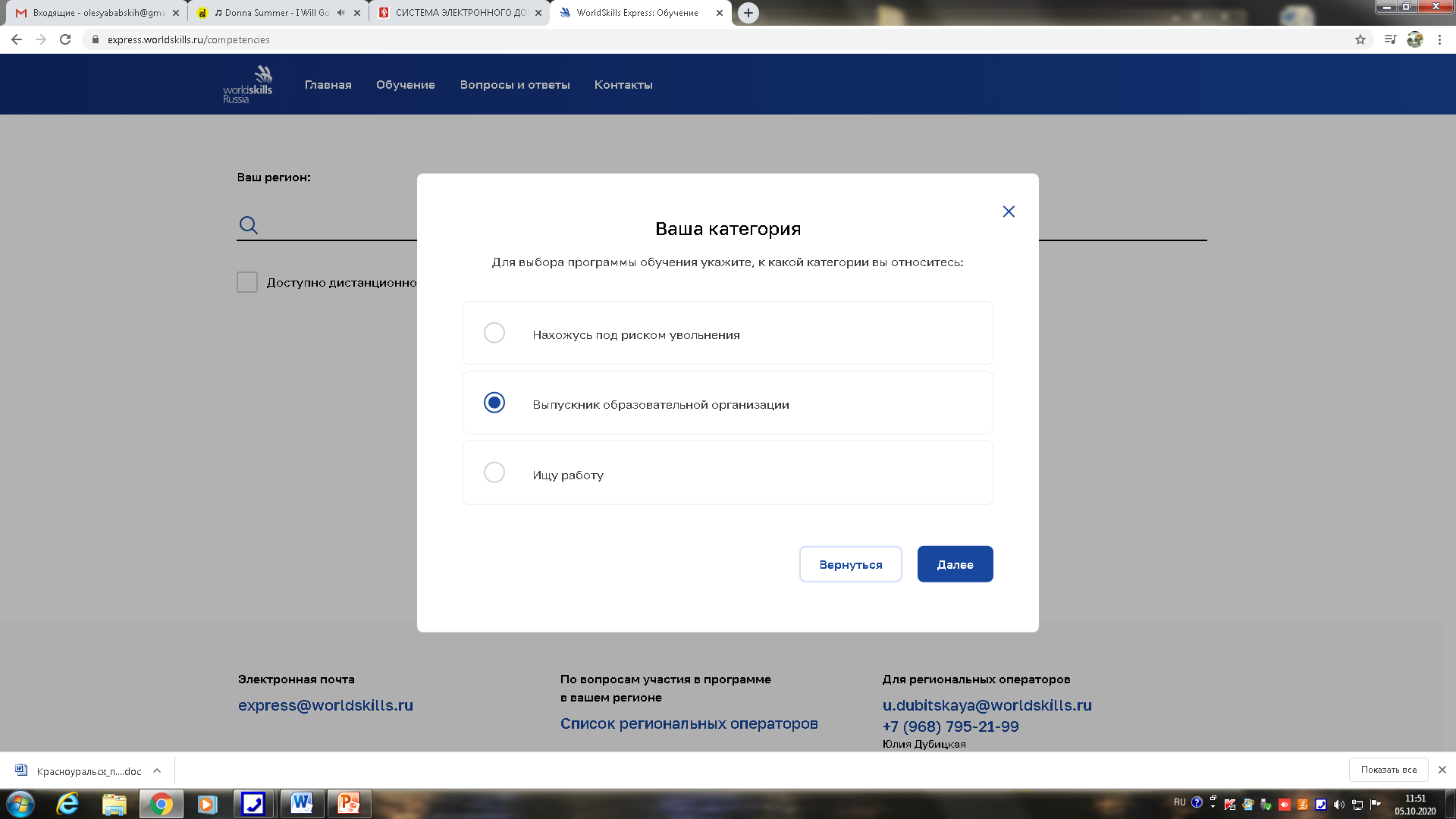 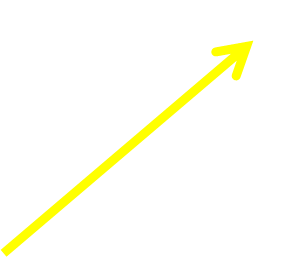 Вводите свой регион: Свердловская область
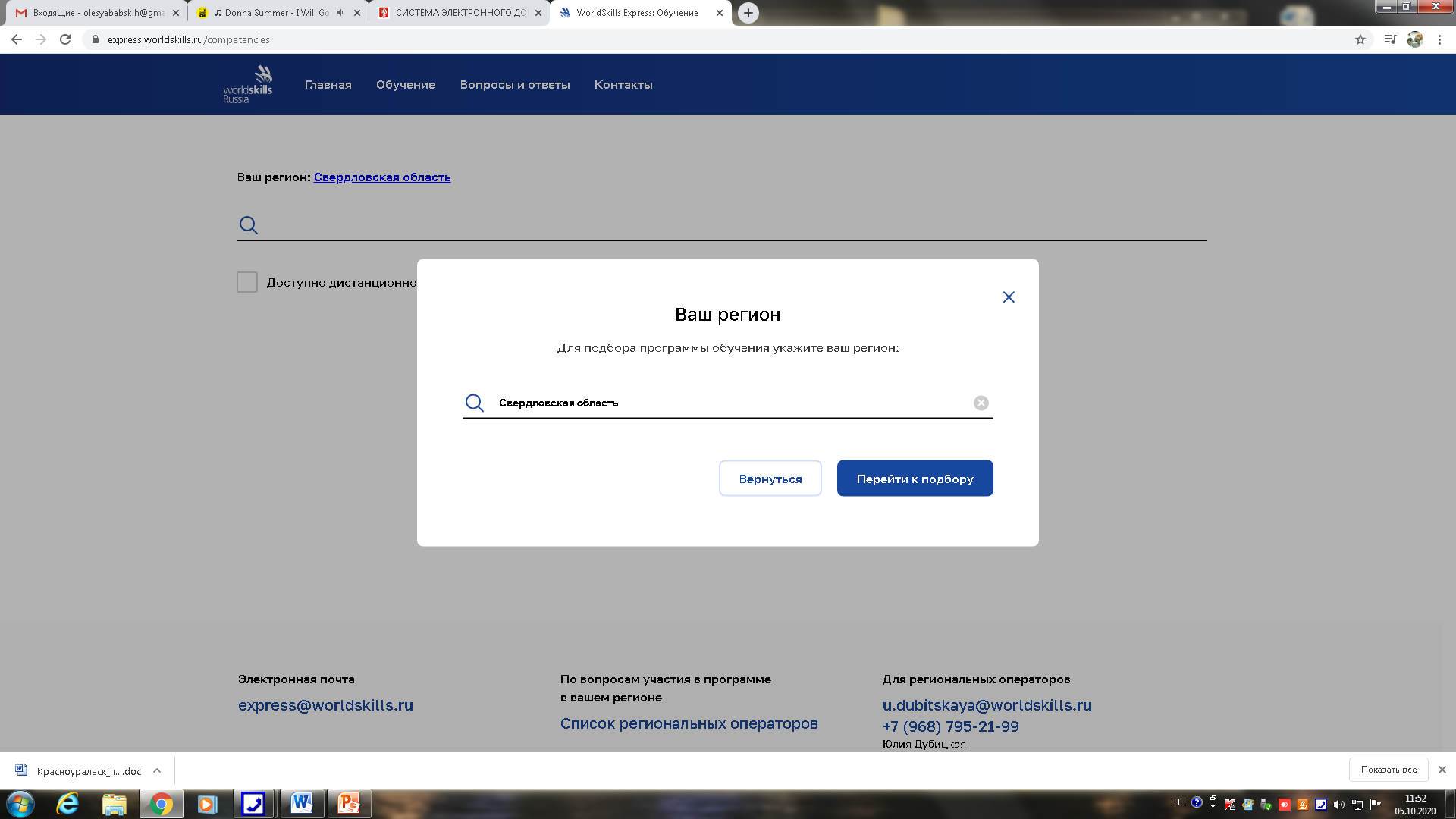 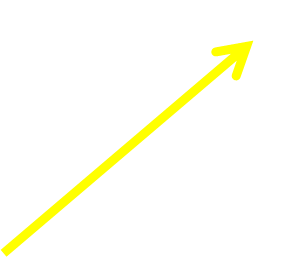 Выбираете из 84 востребованных профессий
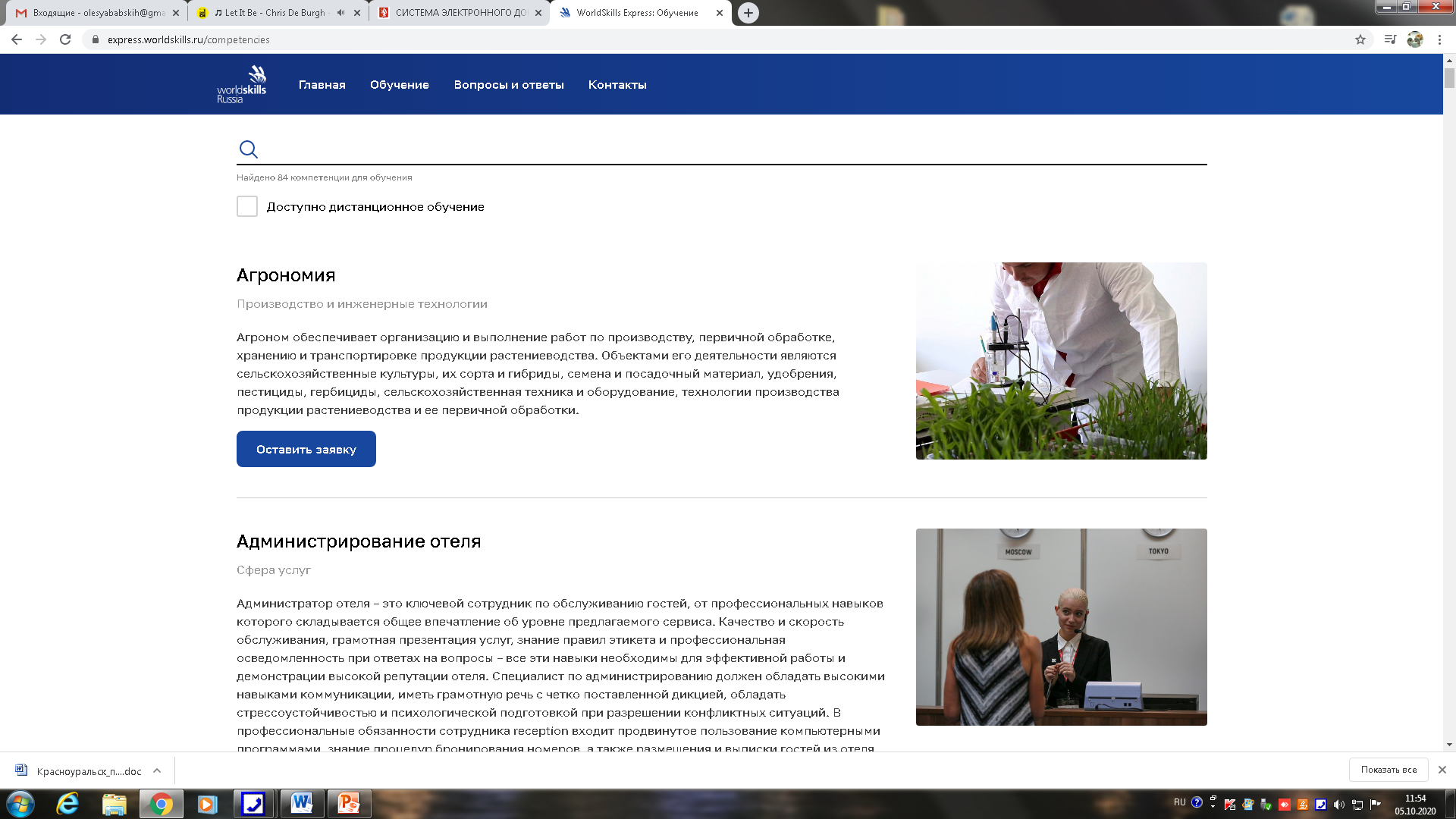 Оставляете заявку на обучение
Срок обучения- 1 мес. ≈144 часа

Выпускник по окончании получает скиллс-паспорт 
с профилем профессиональных компетенций и документ о квалификации, соответствующий виду программы обучения.
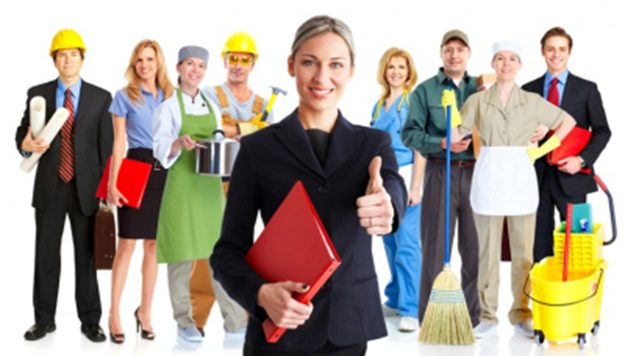 Контакты регионального оператора:
г. Екатеринбург, ул. Малышева, 117, тел. (343)374-89-90
Адрес. эл.почты: info@copp66.ru